Long-term Effects of Coastal Protection Measures on Sedimentology in a Dynamic Tidal Inlet: Spiekeroog, East Frisian Islands
Anna-Lena Geßner; Jochen Wollschläger, Helge A. Giebel, Thomas H. Badewien
Next
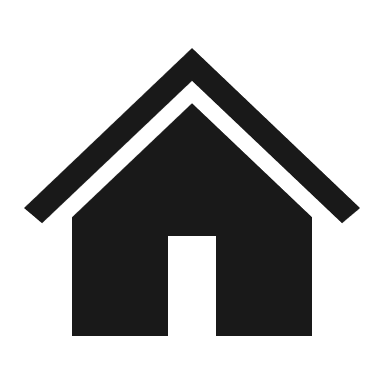 Question
Sampling
Results
Discussion
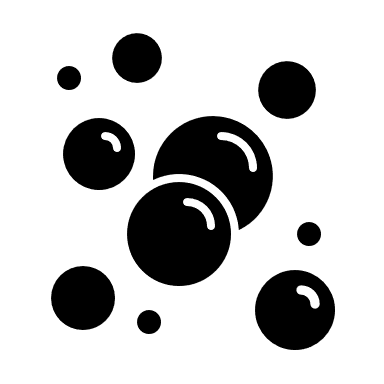 Long-term Effects of Coastal Protection Measures on Sedimentology in a Dynamic Tidal Inlet: Spiekeroog, East Frisian Islands
2 min MADNESS
Anna-Lena Geßner, Jochen Wollschläger, Helge A. Giebel, Thomas H. Badewien
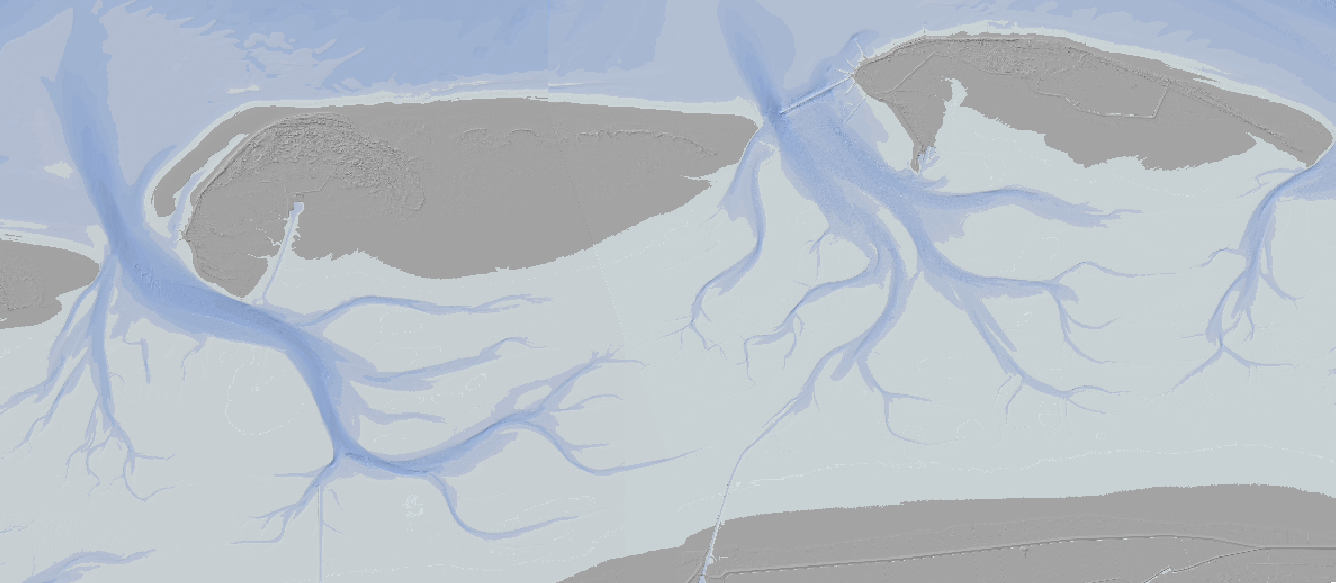 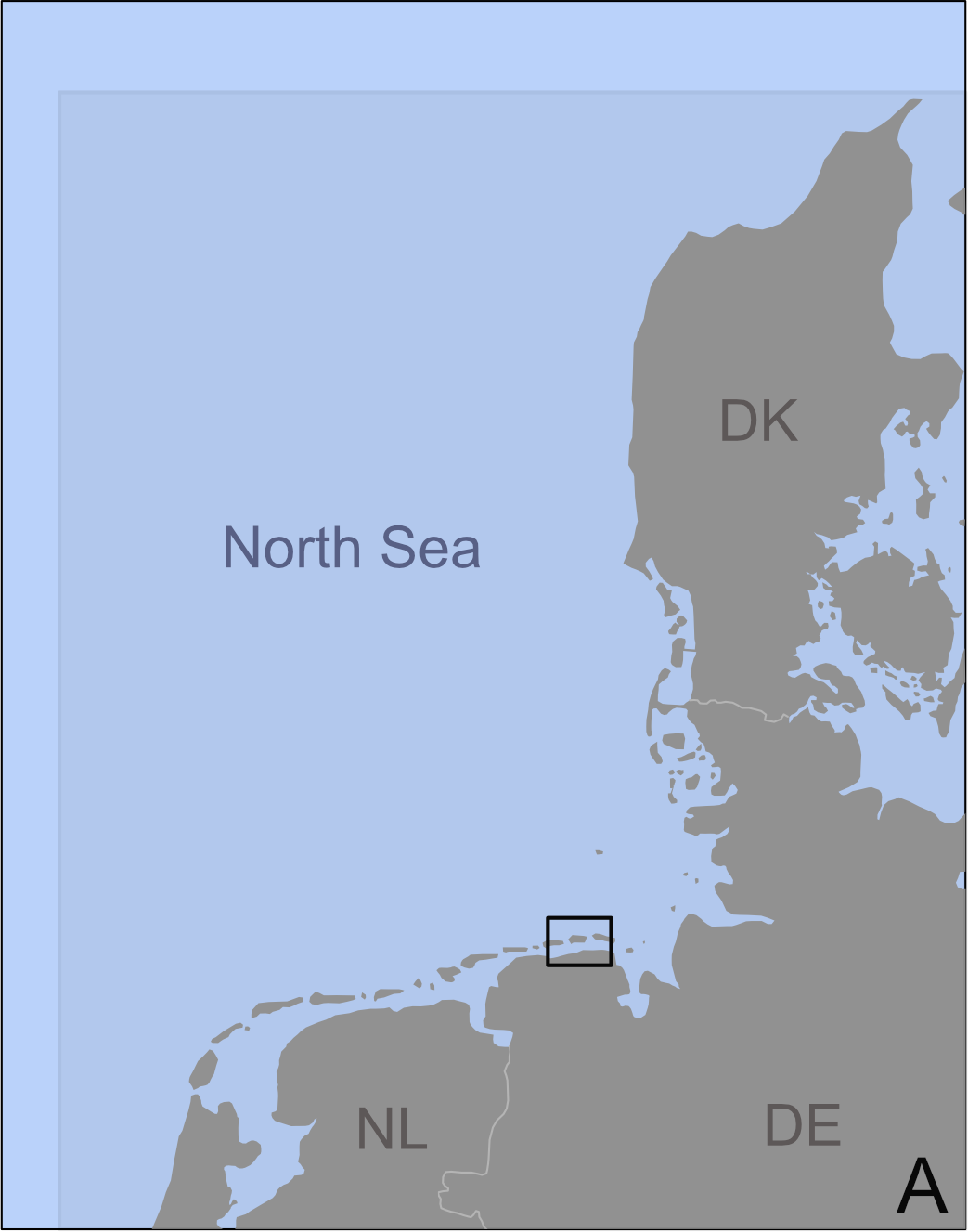 North Sea
Groyne H
Wangerooge
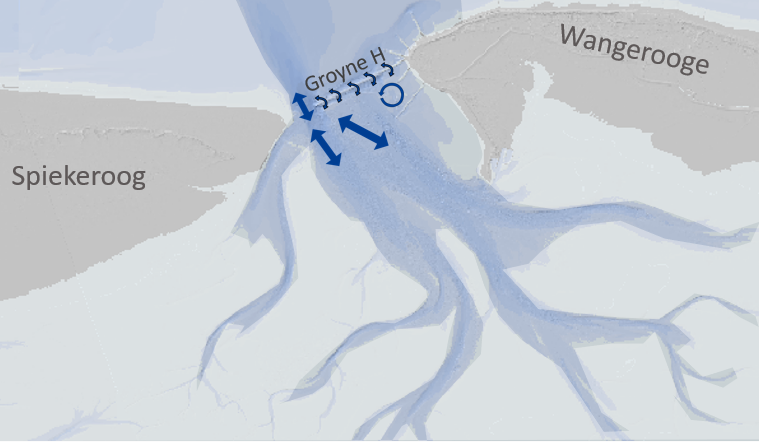 Harle
Spiekeroog
Dove Harle
Currents
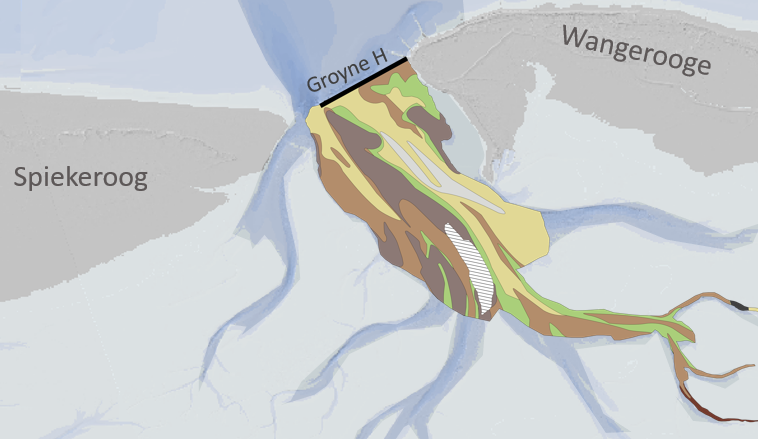 Next
Facies map
Back
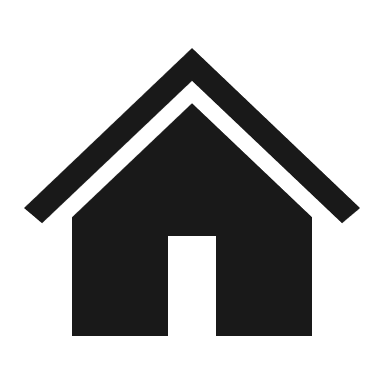 Question
Sampling
Results
Discussion
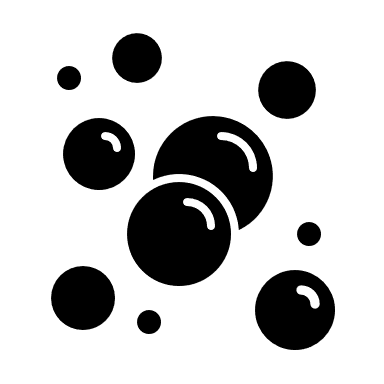 2
Long-term Effects of Coastal Protection Measures on Sedimentology in a Dynamic Tidal Inlet: Spiekeroog, East Frisian Islands
2 min MADNESS
Anna-Lena Geßner, Jochen Wollschläger, Helge A. Giebel, Thomas H. Badewien
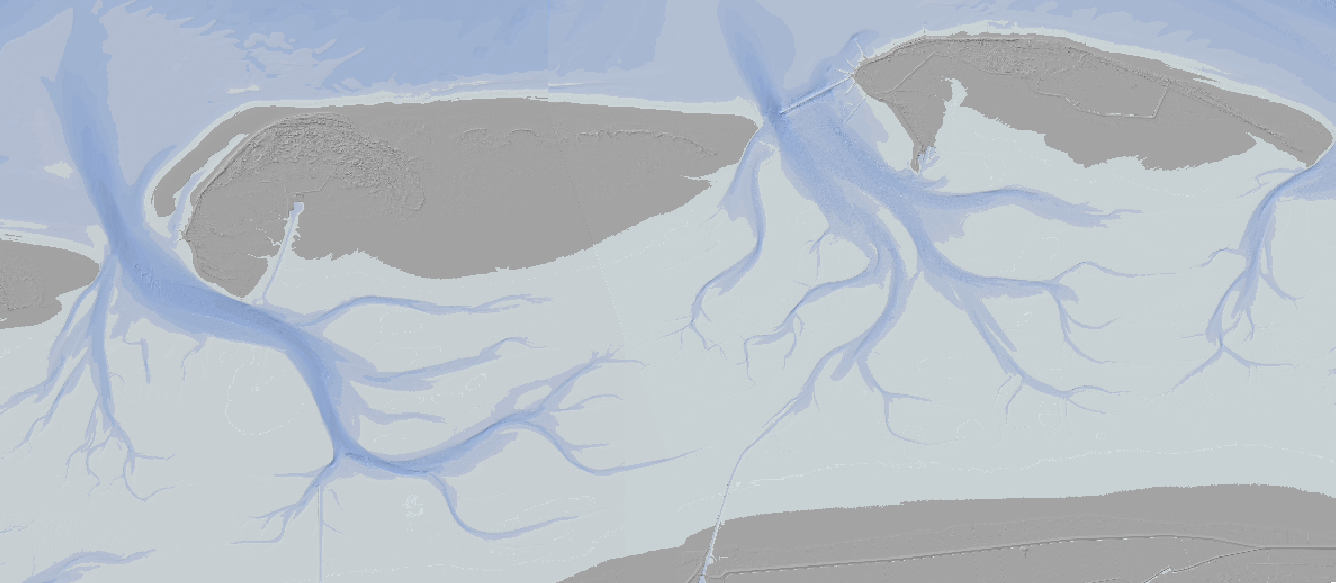 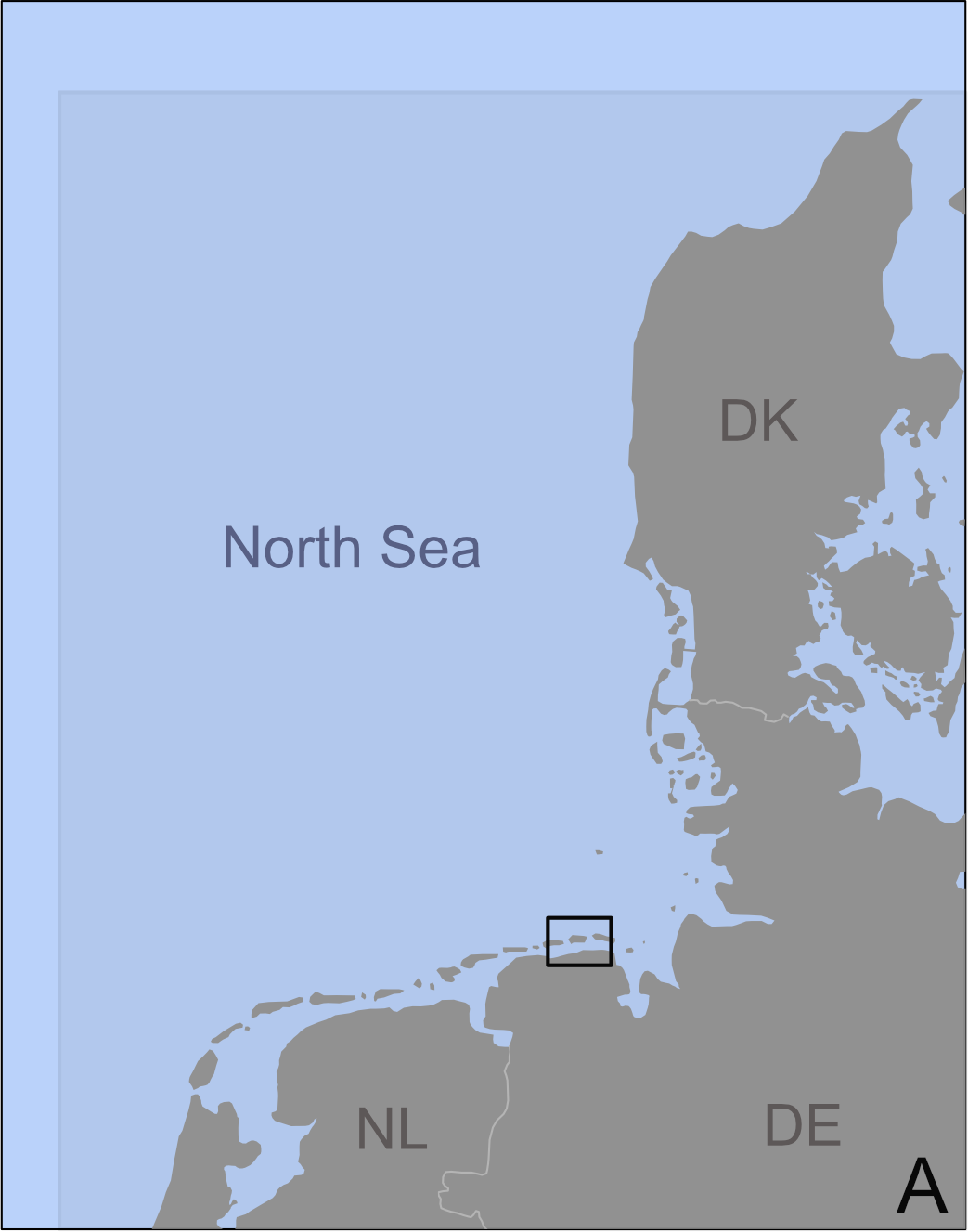 North Sea
Groyne H
Wangerooge
Setting
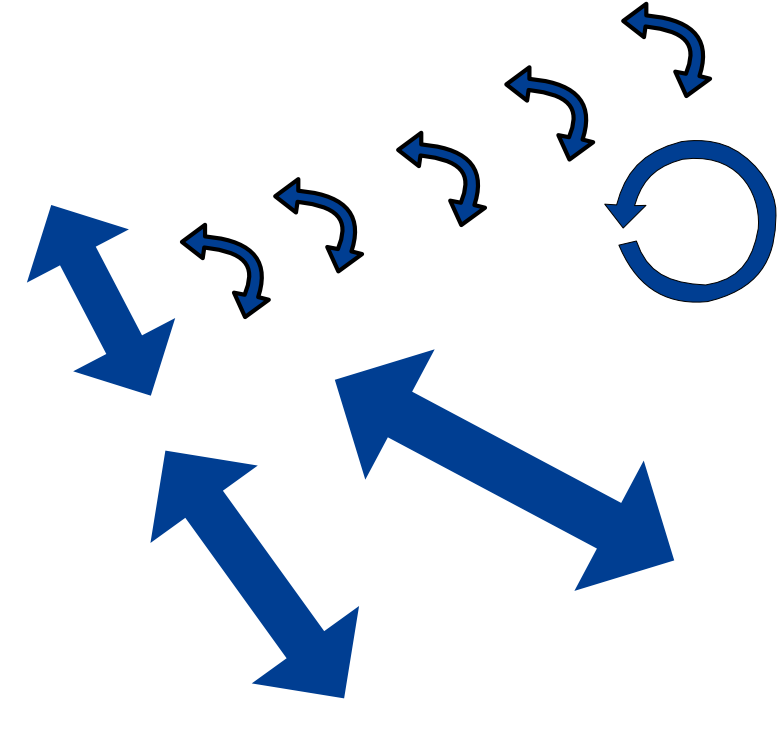 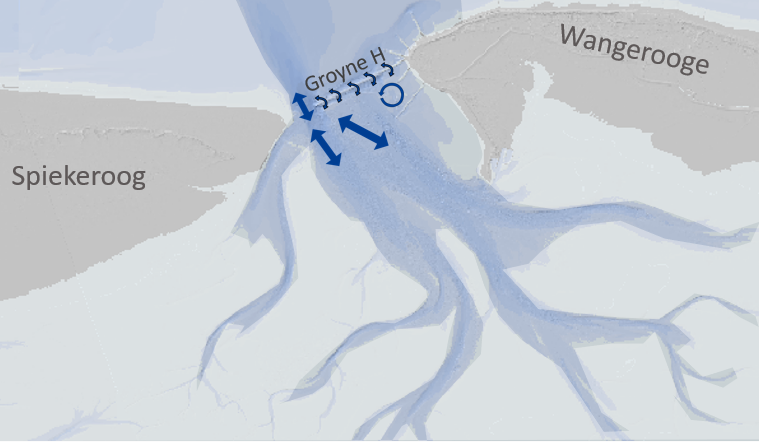 Spiekeroog
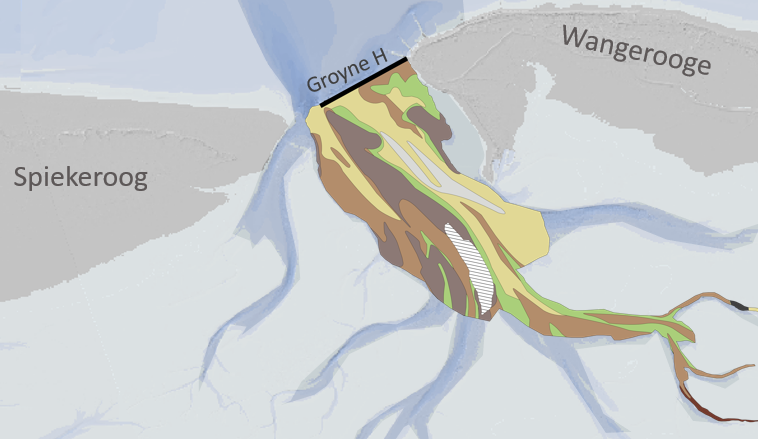 Next
Facies map
Back
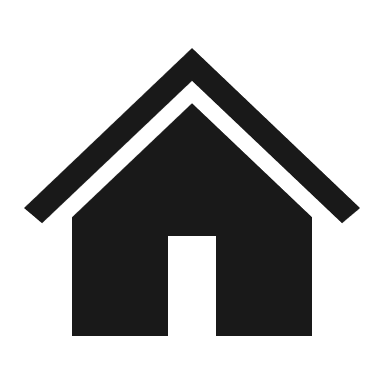 Question
Sampling
Results
Discussion
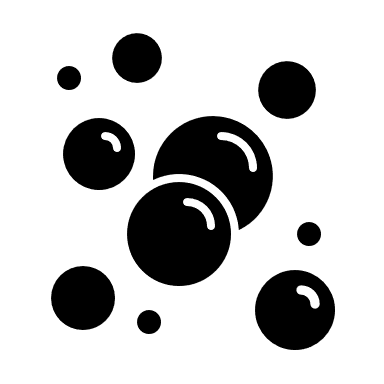 3
Long-term Effects of Coastal Protection Measures on Sedimentology in a Dynamic Tidal Inlet: Spiekeroog, East Frisian Islands
2 min MADNESS
Anna-Lena Geßner, Jochen Wollschläger, Helge A. Giebel, Thomas H. Badewien
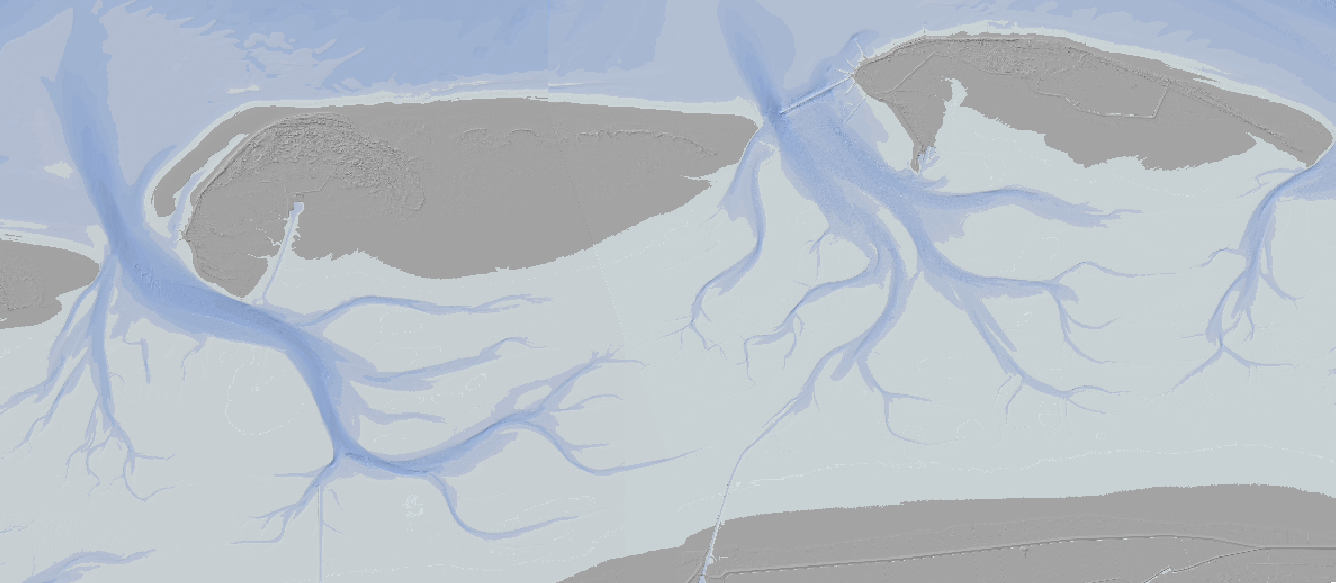 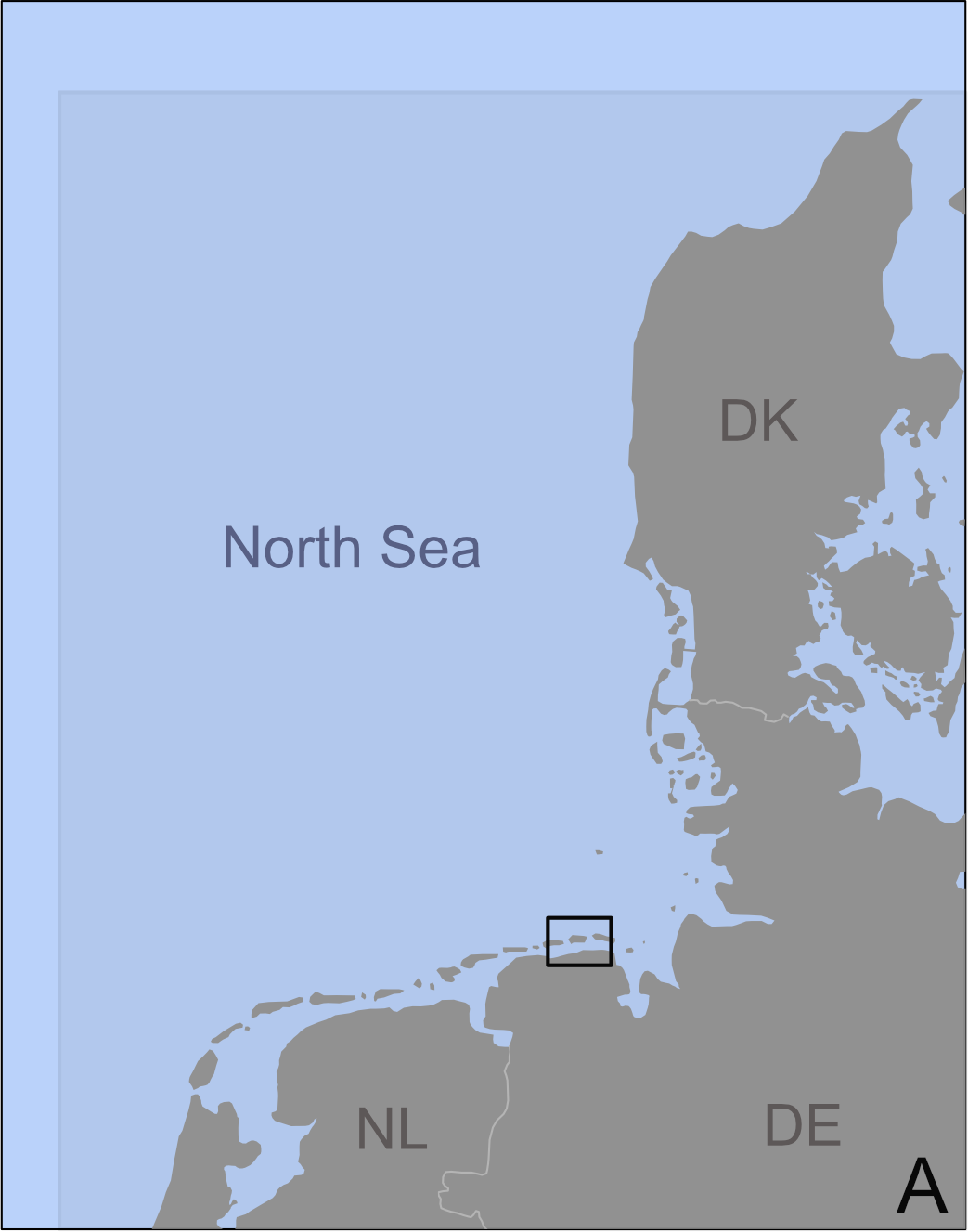 North Sea
Groyne H
Wangerooge
Setting
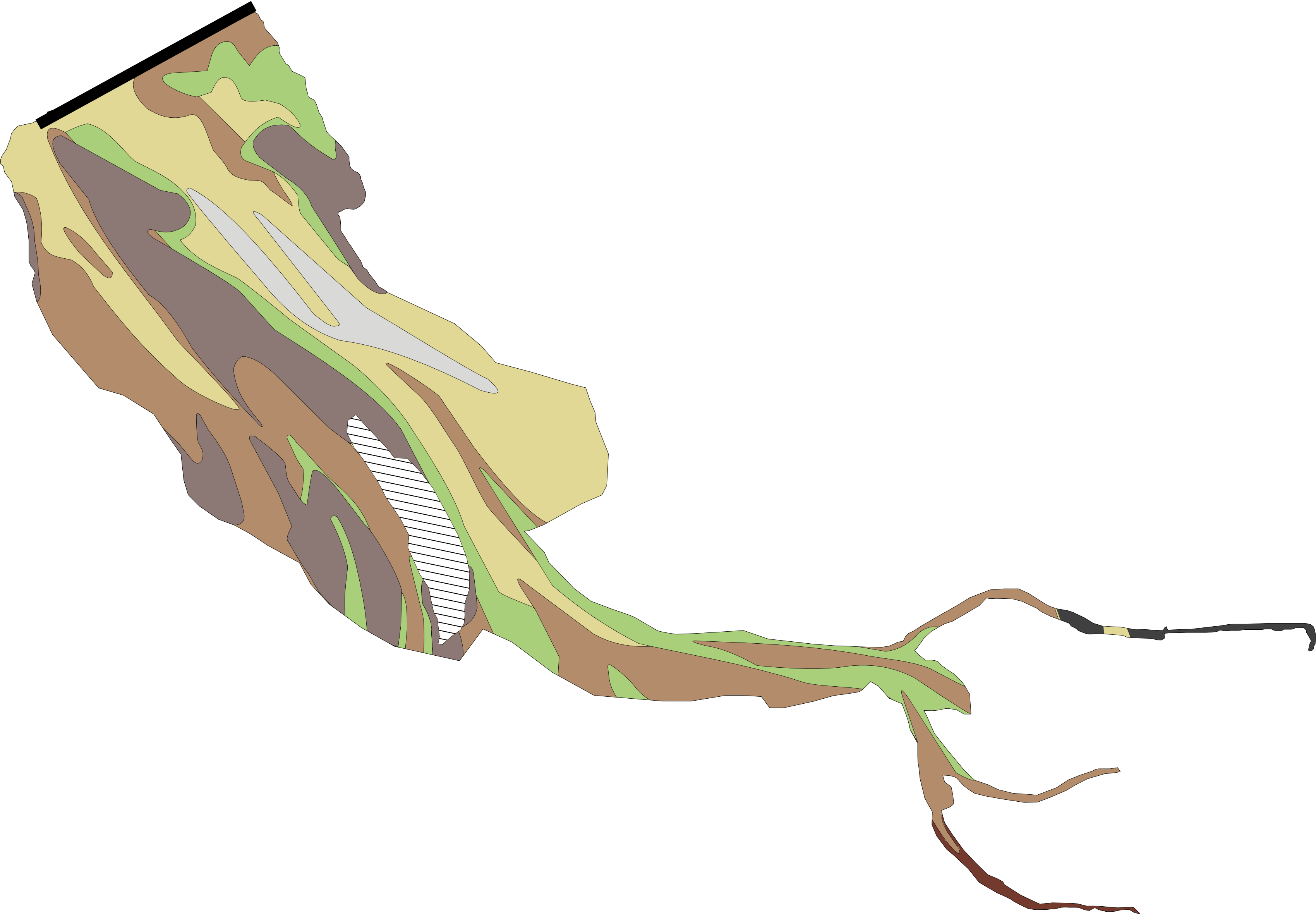 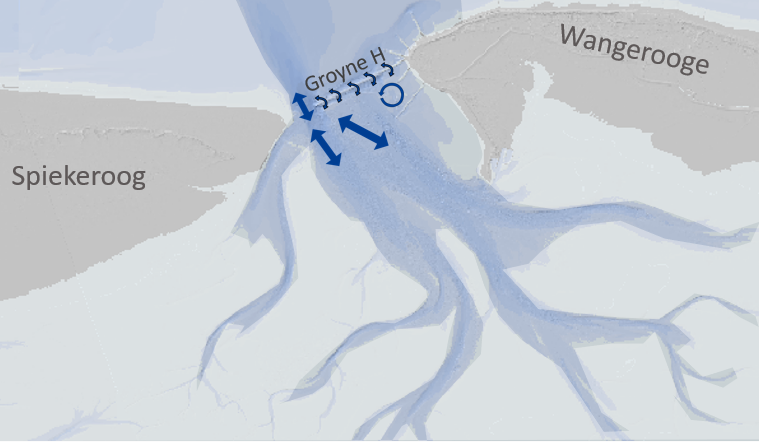 Spiekeroog
Currents
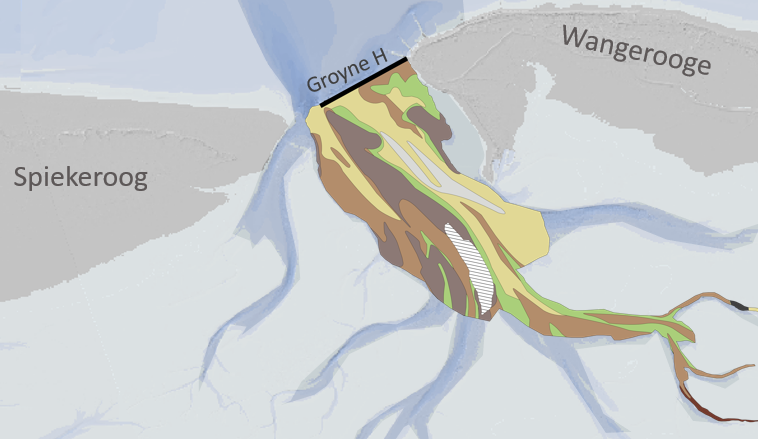 Next
Back
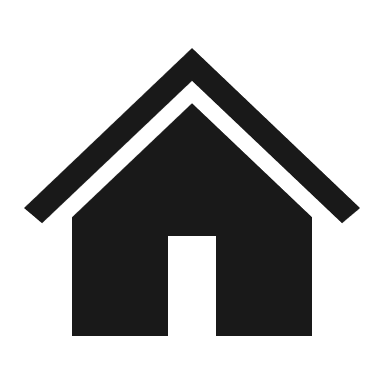 Question
Sampling
Results
Discussion
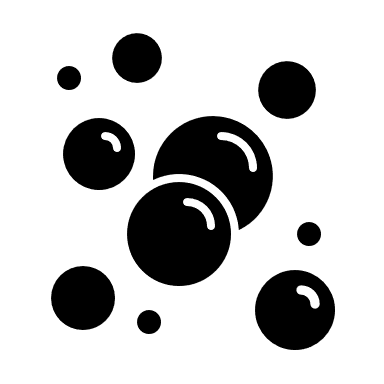 4
Thank you for you time and attention.
Working group
Marine Sensor Systems:
Gute Küste Website:
ICBM:
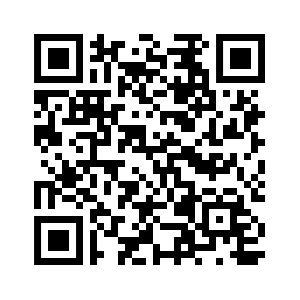 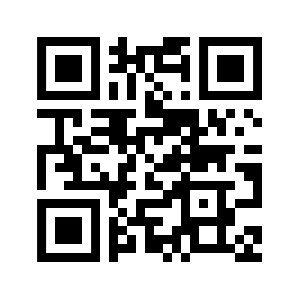 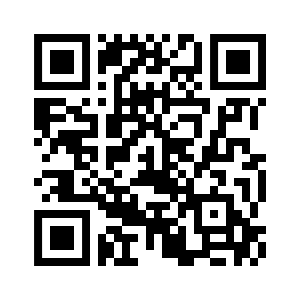 Back
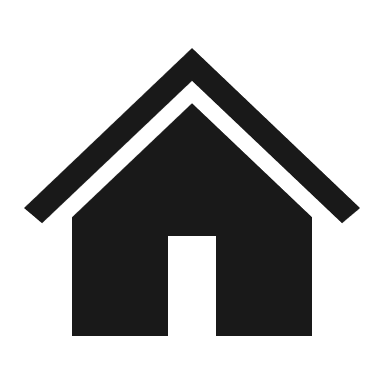 Question
Sampling
Results
Discussion
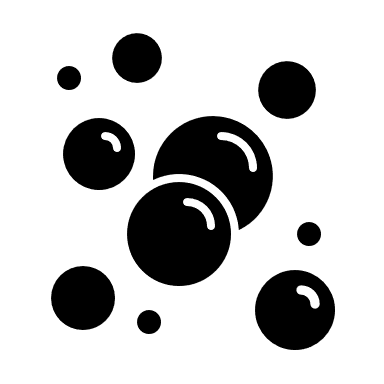